ESCUELA NORMAL DE EDUCACIÓN PREESCOLAR
PROJECT UNIT 8 WHAT HAPPENED NEXT?
Student: Andrea Flores Sandoval
Date: June 18, 2020
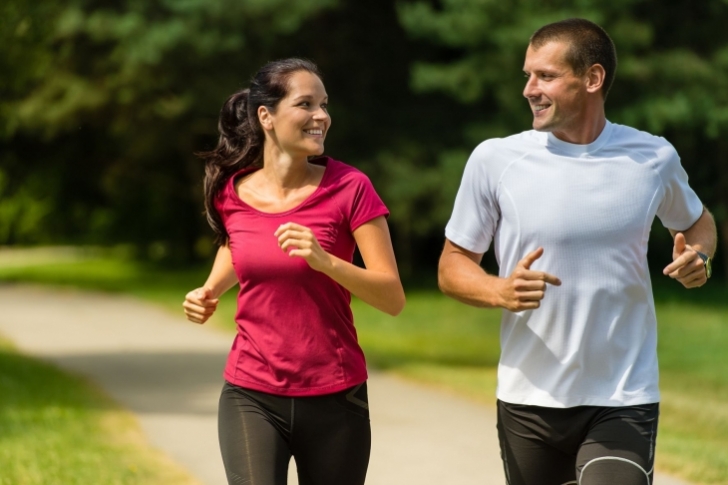 One day in the morning, Camila and her boyfriend ran in the park when they started talking about the reason why she went out with her friends last weekend. While they were arguing, she started crying and ran to her best friend Sofia's house.
Upon arrival, Sofia was not at home and had to wait for her by talking to her sister. They were talking when Sofia arrived and found Camila crying, she was very worried because she thought that someone had hurt her.They went up to their room and started talking. While they were talking, Camila's boyfriend arrived and she left.
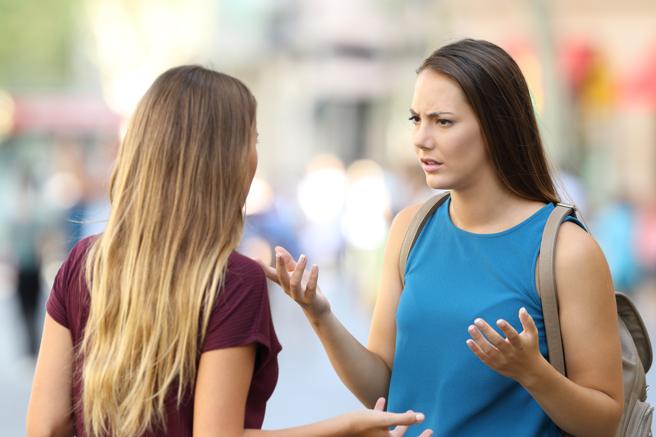 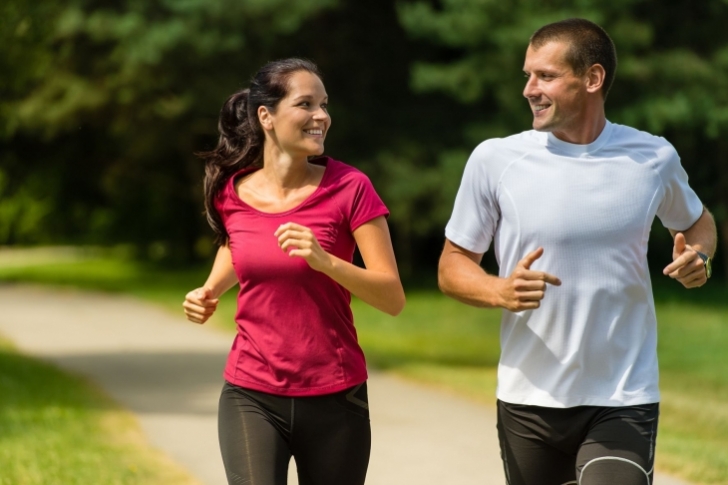 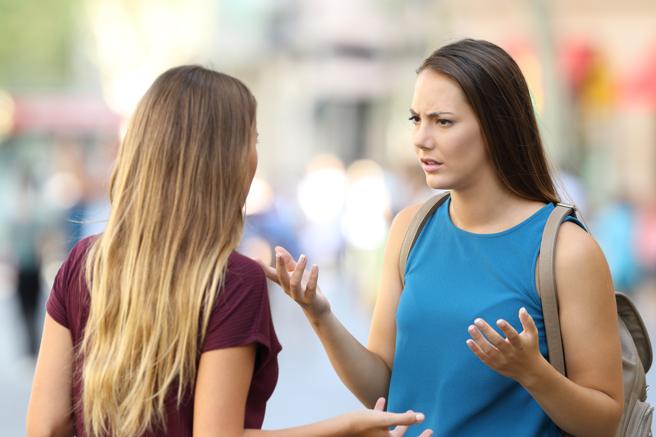